Základy klinických laboratorních oborů, které se uplatňují v diagnostice humánních chorob- jejich společná báze: ISO15189
prof. MUDr. Dalibor Valík, Ph.D., 
Katedra laboratorních metod LF MU 
Farmakologický ústav LF MU
…o které obory jde?
klinická chemie/biochemie/toxikologie
hematologie, hemostáza/hemokoagulační poruchy a transfusní medicína
imunologie a imunopatologie
lékařská mikrobiologie
patologie, molekulární patologie a molekulární diagnostika

…tradičně se uvádí, že cca 60-70% diagnostických rozhodnutí se odvíjí od laboratorních výsledků při cca 5% nákladem na laboratoře (Forsman, Clin.Chem. 1996)
molekulární diagnostika, 1986, 1987
…zásadní byl objev PCR, popsán v r. 1971, ale realizoval jej až Kary Mullis 1983 (dostal Nobelovu cenu)

v současnosti jsou zejména patrné tendence k agregaci laboratoří, automatizaci, vč preanalytických procesů, postanalytické fáze

co mají laboratoře ale společné: požadavky na obecnou bezpečnost a kvalitu, řídí se normou ISO15189
základní pojmy pro metriku/metrologii laboratorních vyšetření
jednotky, resp. rozměr veličiny, která je výsledkem laboratorního testu

referenční meze, koncept normální Gaussovy distribuce, parametrické a neparametrické rozložení
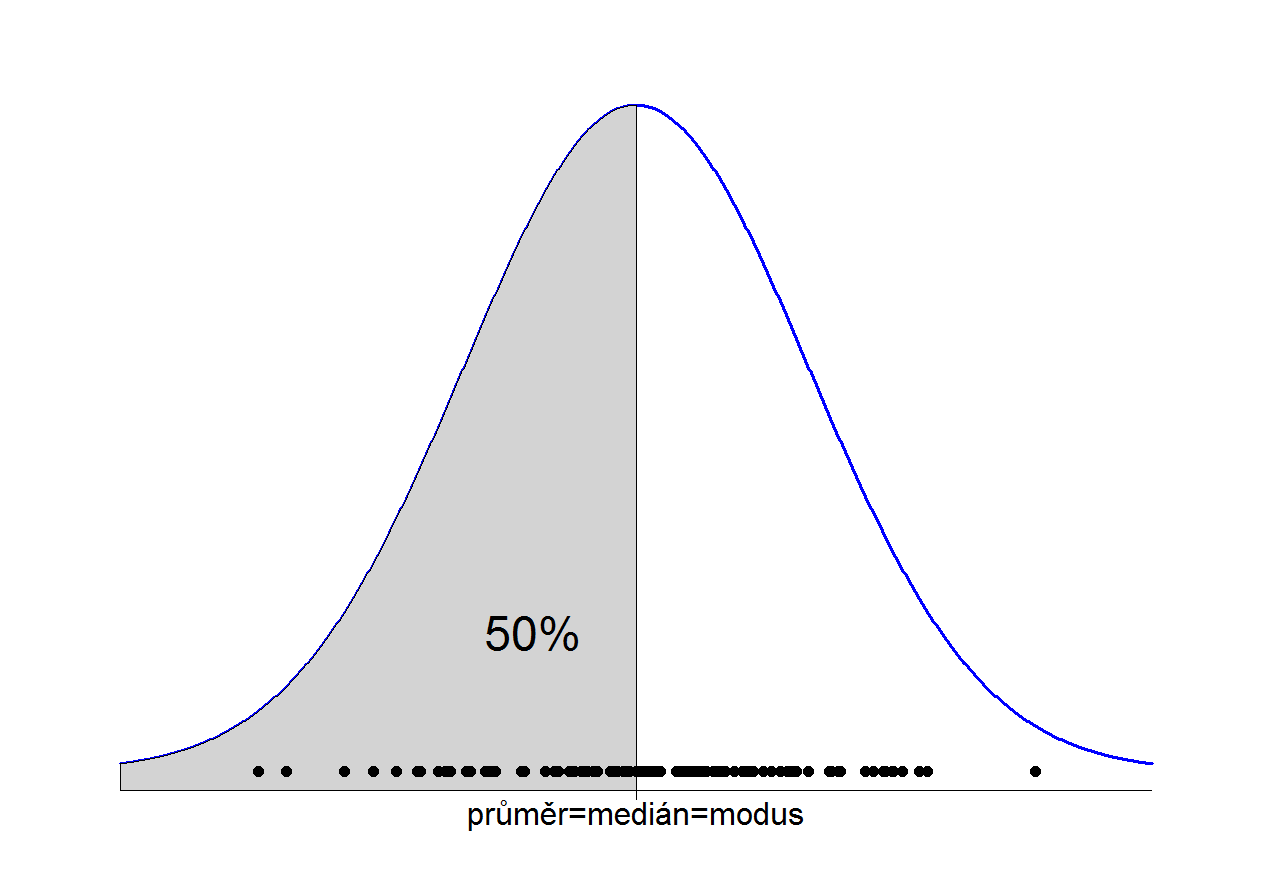 jednotky a veličiny
rozlišujme: kvalitativní, semikvantitativní a kvantitativní vyšetření

kvalitativní = binární výsledek: pozitivní, negativní, teplo/zima, v medicíně také ale…bolí/nebolí

semikvantitativní = výsledek na hrubé škále, kupř. čtyřelementové: 0_+_++_+++, apod., 

kvantitativní výsledek: vždy vztažen k veličině, resp. kvantitě kalibrantu užitého k ustanovení vztahu signál/koncentrace (tj. kalibraci)
…malý historický exkurs: výborně zpracováno v: BLAHOVÁ, Kristýna. Vývoj měr a vah v českých zemích: bakalářská práce. Brno: Masarykova univerzita, Fakulta pedagogická, Katedra fyziky, chemie a odborného vzdělávání, 2020. Vedoucí bakalářské práce: Mgr. Lukáš Pawera.
Blahová K: “…císař Ferdinand III. vydal reskript ke sjednocení jednotek v Brně a Olomouci, zavedl předchůdce katastru”

…..metrické jednotky: Francie v období po Velké francouzské revoluci
…..imperiální jednotky Britského impéria a USA

,…i dnes kombinace (např. krevní tlak, kde se kPa neujaly ani v Evropě), britská/standardní míle, námořní míle, “uzly” pro vyjádření rychlosti v námořnictví, v lab. kupř: “psi” jako jednotka tlaku - HPLC
o jaké jednotky jde – SI , a ty ostatní…
u nás v ČR: vyhláška 264/2000 o základních měřicích jednotkách, atd…

…snaha u SI jednotek versus jednotky “ostatní”, angloamerické,…
…jednotky odvozené od “definitivní” metody, třeba gravimetrie (kg), jednotky záření, 
metody jsou: definitivní, referenční, terénní (field)

jednotky “relativní”, konvenční, konsensuální (kupř. proteinové standardy WHO)
biologická variabilita - zdroje
věková škála, 

pohlaví jedince, 
pracujeme s binárním pohlavím mimo skutečnost diagnostikovaných chromozomálních odchylek (XX, XY, varianty)

genetický fundament jedince

interakce genetika<>vývoj<>prostředí/environment

chronobiologie (biologické rytmy i) časové, ii kontextuální, např. fysiologický mestruační cyklus)
zvláštnosti a specifika věkových období člověka
škála života člověka je cca 1- 100 let

růstovým a vývojovým obdobím je zejména dětský věk (pediatrická medicína), dospělý věk, následné presenium/senium, tj stáří

příklady: bilirubin neonatální  vs dospělý, naproti tomu monoklonální gamapatie
pohlaví jedince,
…pracujeme s binárním pohlavím mimo skutečnost diagnostikovaných chromozomálních odchylek (XX, XY, varianty)

diverzifikace a diference začínají být patrny v době puberty

kromě zjevných změn většinou endokrinologických se tyto změny také promítnou do některých laboratorních vyšetření (svalová hmota - kreatinin, menstruační cyklus – RBC,železo
genetický základ jedince
studiem se zabývá lékařská genetika s řadou subspecializací
je popsána celá řada genetických poruch a abnormalit (McKusick catalogue: https://www.ncbi.nlm.nih.gov/pmc/articles/PMC2686440/) 

u některých je možnost tzv. screeningu, tj. procesu, kdy vzorek pacienta/novorozence je předmětem laboratorního vyšetření za účelem zjištění přítomnosti jedné ze screenovaných chorob 

u nás v ČR zejména ÚDMP VFN Praha (https://udmp.lf1.cuni.cz/file/6111/metabolicka-prirucka-2020.pdf)
FN Brno – screening CF a endokrinopatie, dnes i pilotní program pro SMA,SCID a CF
interakce genetika<>vývoj<>prostředí/environment
řada stavů spojených s tzv. náchylností na/k nějakému stavu….snížené tolerance některých potravin, léčiv

vědním obory jsou
farmako/genetika/genomika
ekotoxikologie, ekogenetika
chronobiologie (biologické rytmy: i) časové, ii kontextuální, např. fysiologický mestruační cyklus)
základní dělení je: cirkadiánní, infradiánní, ultradiánní ve vztahu ke dni






existují delší cykly ve vztahu k fázi měsíce, roku, resp. ročnímu období, rytmus cirkannuální(https://www.google.com/search?source=univ&tbm=isch&q=chronobiologie)
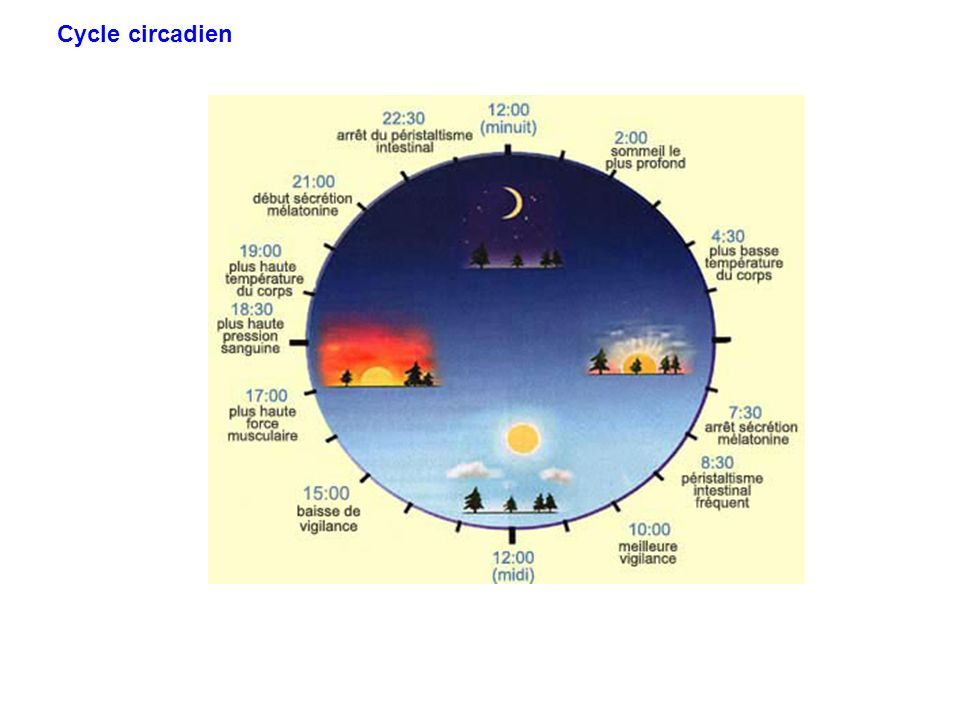 …a zpět k jednotkám a referenčním intervalům
pojem “normalita” je vztažen ke statistické distribuci (Gaussovo normální rozložení)
od něj je odvozen tradiční koncept “normálních” hodnot (+- 1,96 SD,)

v praxi spíše neparametrická rozložení, vyjadřuje se percentily (centil, decil, kvartil, medián je střední hodnota 50. percentilu, modus je hodnotou nejčetnější
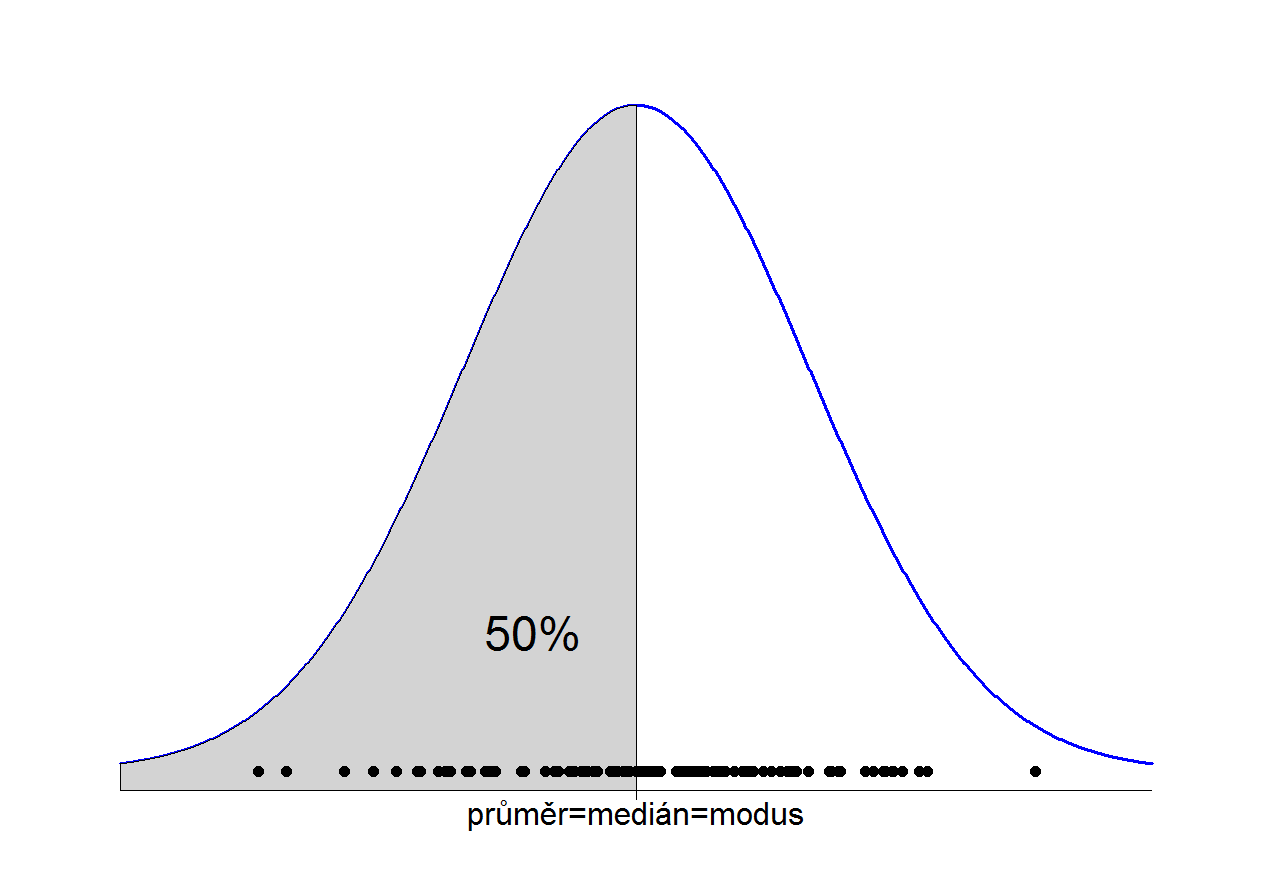 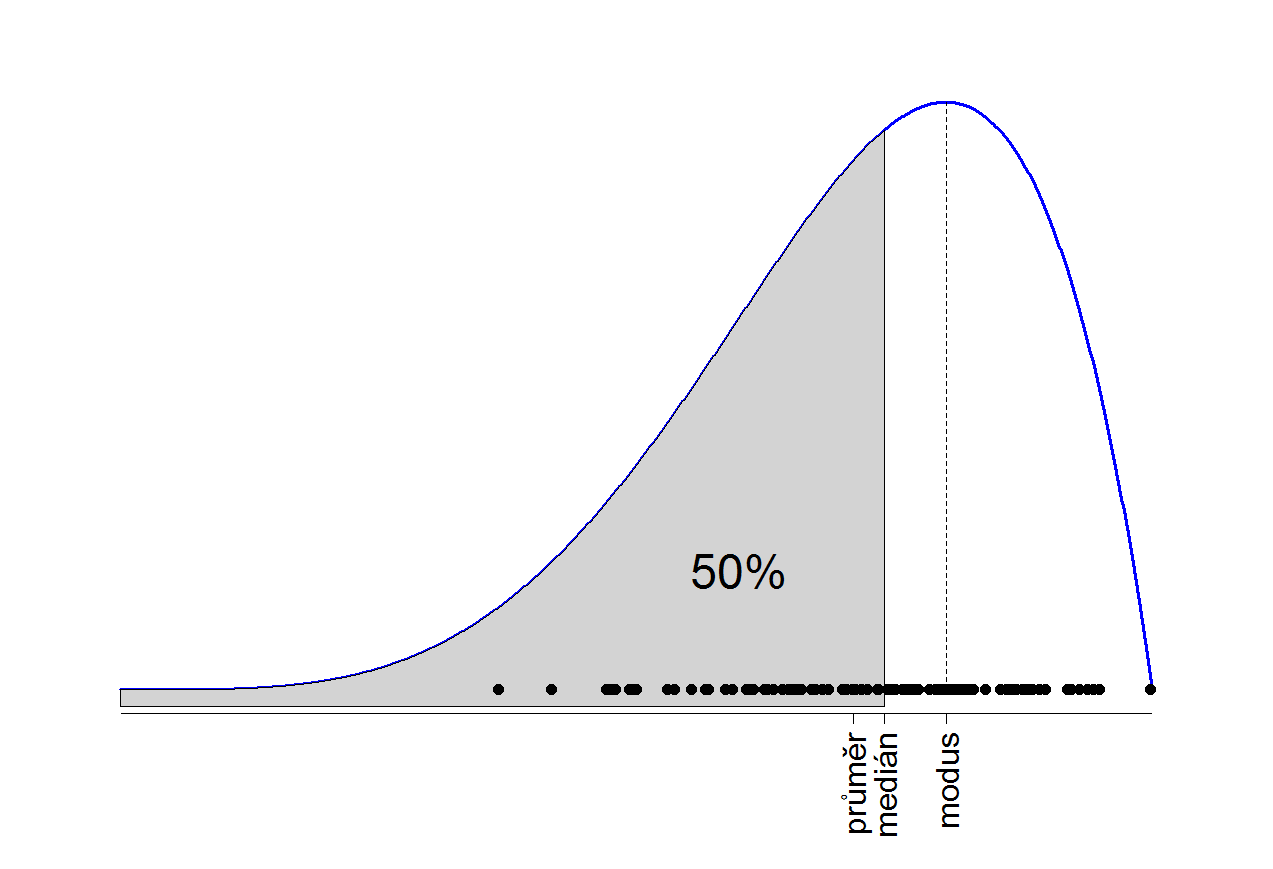 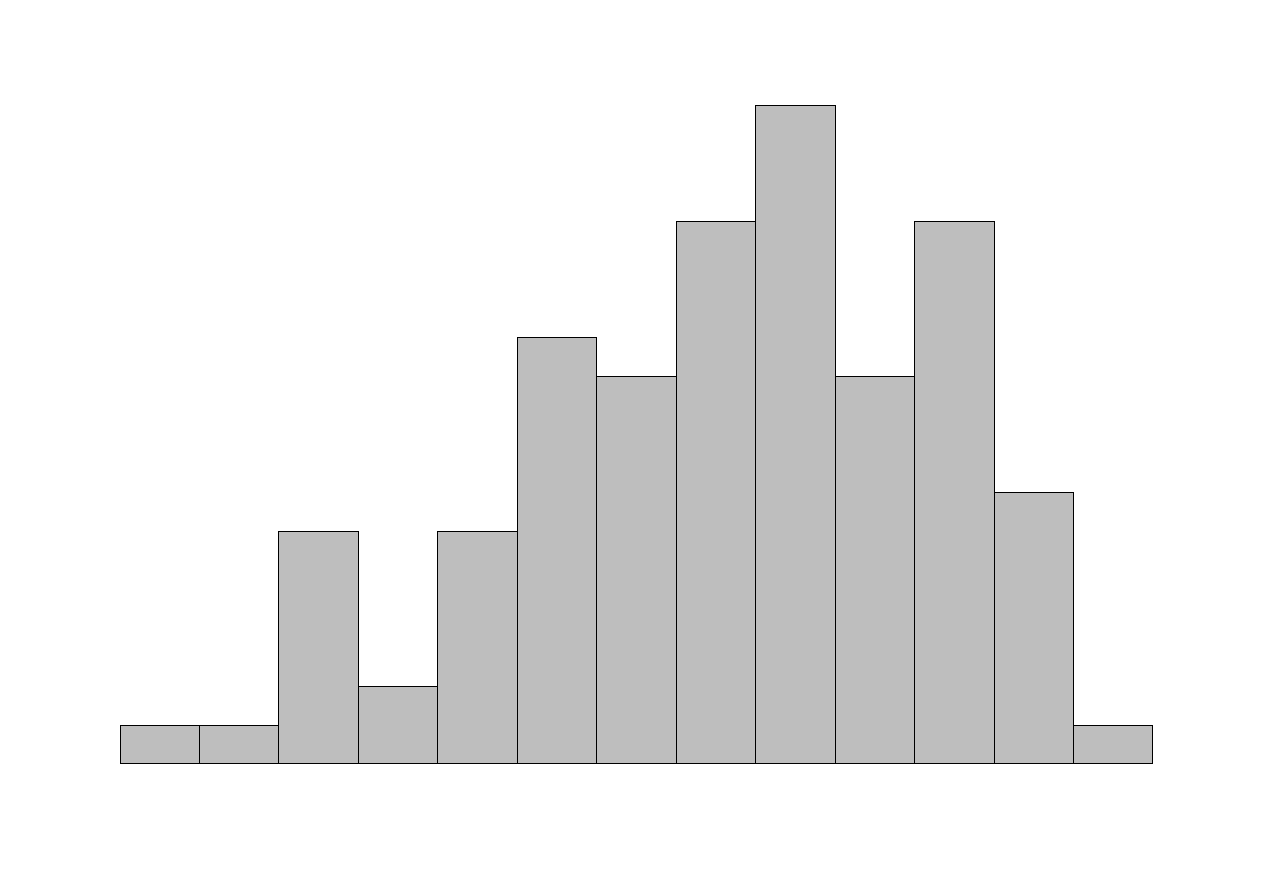 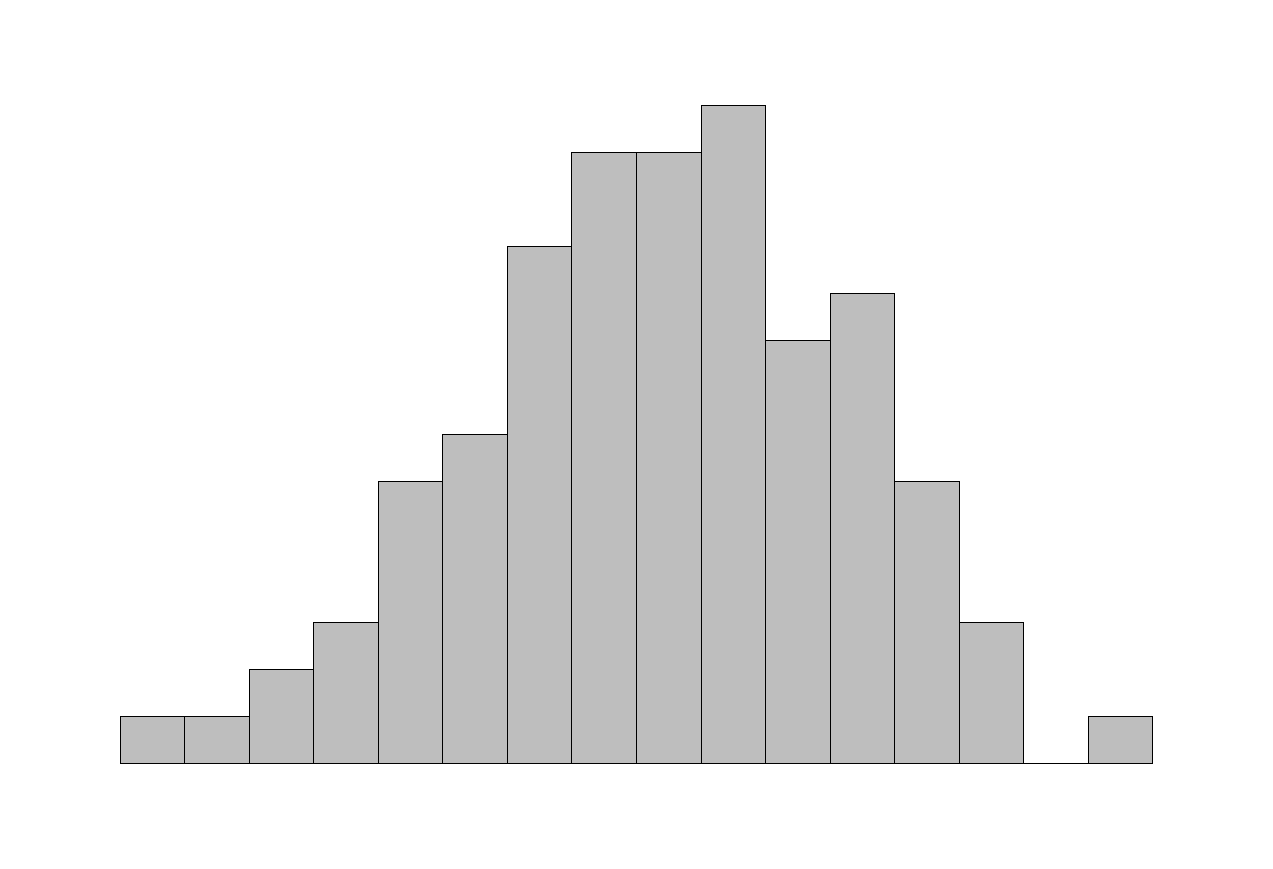 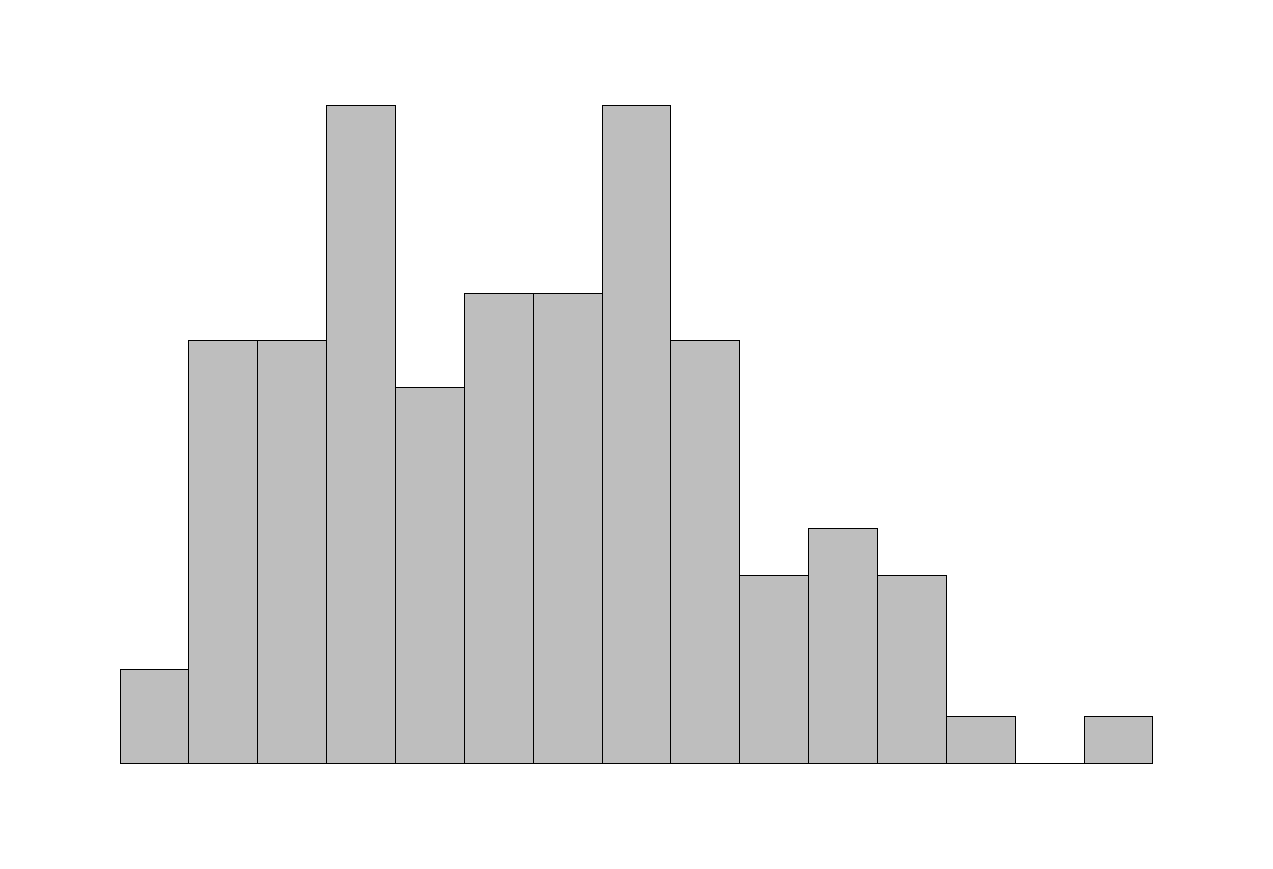 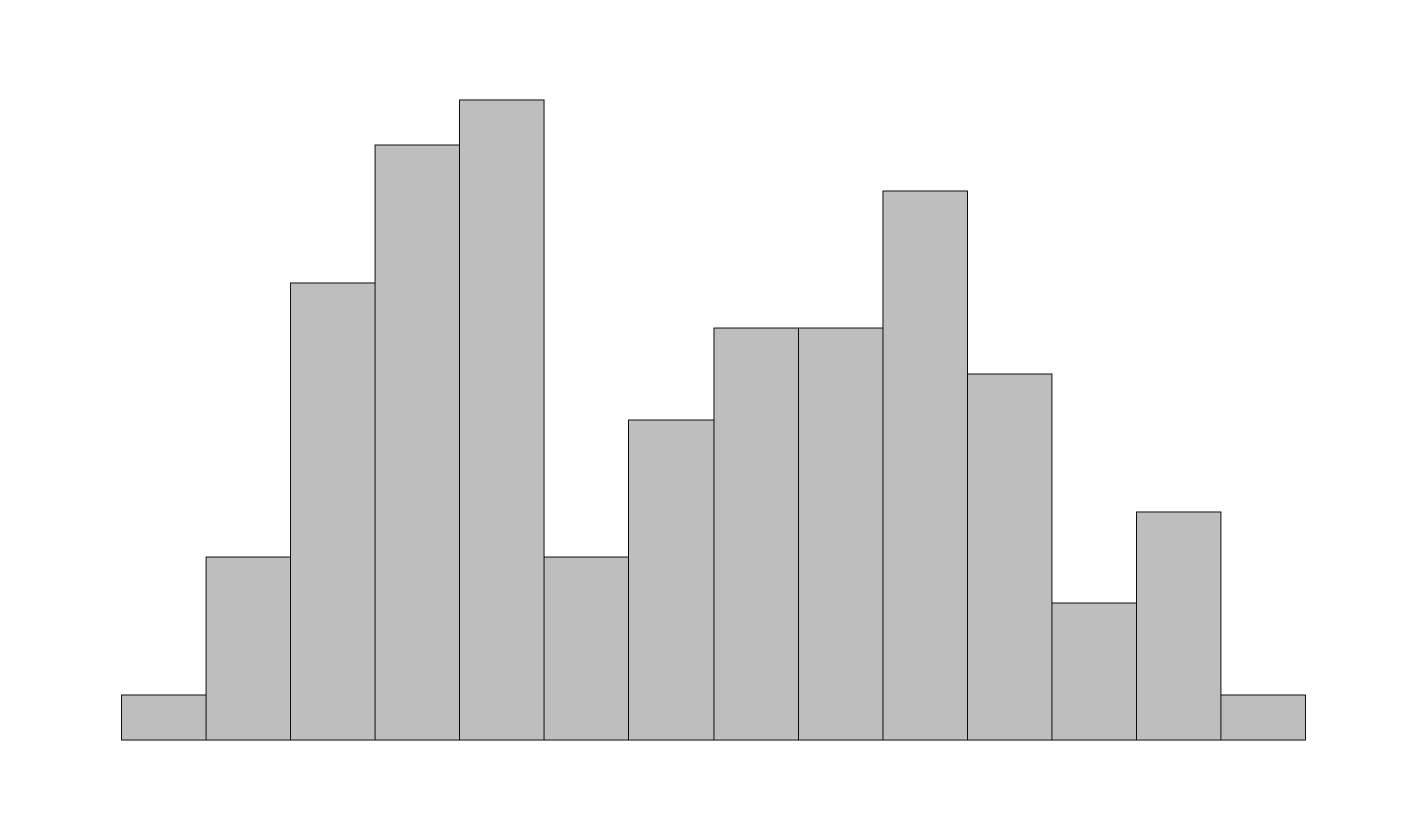 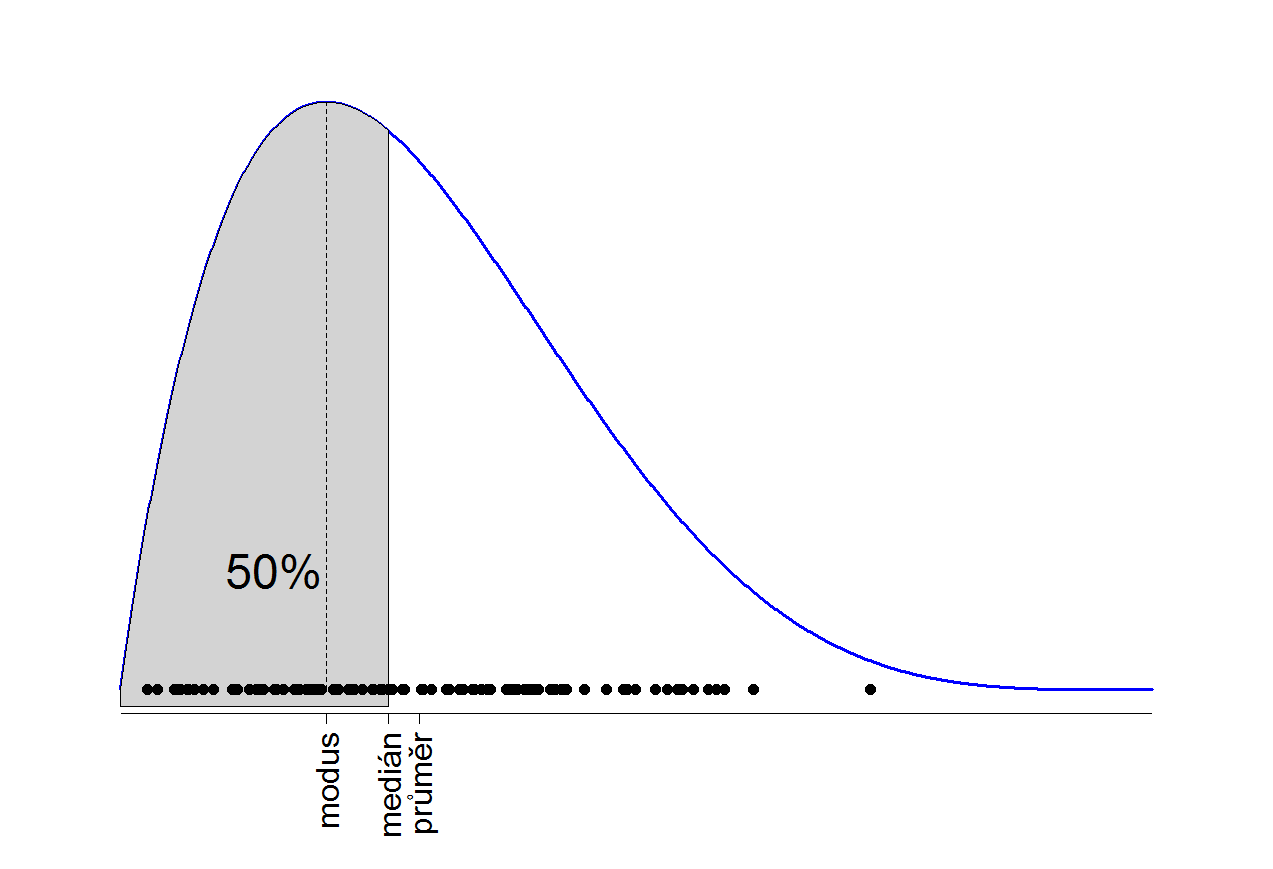 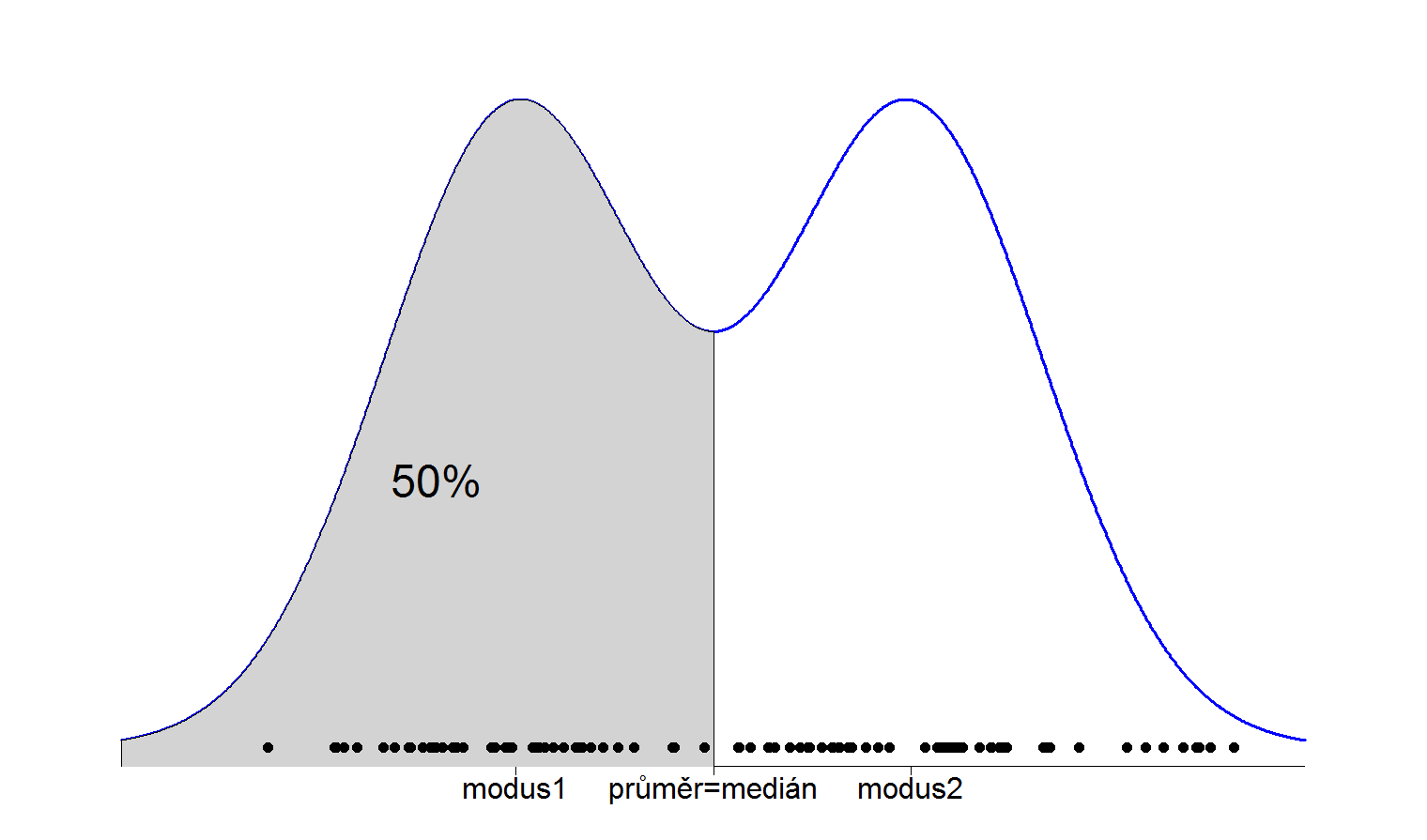 Charakteristiky variability
Když  jsem v roce 1859 prohlásil, že evoluce postupuje nahromaděním nepatrných rozdílů mezi jedinci, uvedl jsem do biologického myšlení představu nepřetržité variability.
Směrodatná odchylka (popř. rozptyl)
Ukazuje jak se každá jednotlivá hodnota liší od průměru
Variační koeficient
Relativní míra variability vztažená k průměru
Rozpětí
Vzdálenost mezi největší a nejmenší hodnotou
Mezikvartilové rozpětí
Rozpětí 50 % prostředních hodnot
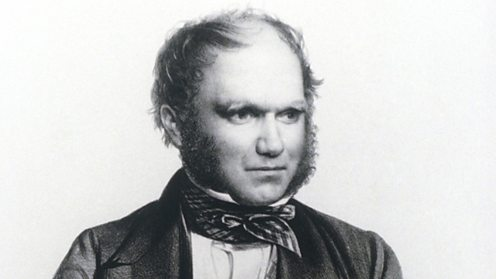 Charles Darwin
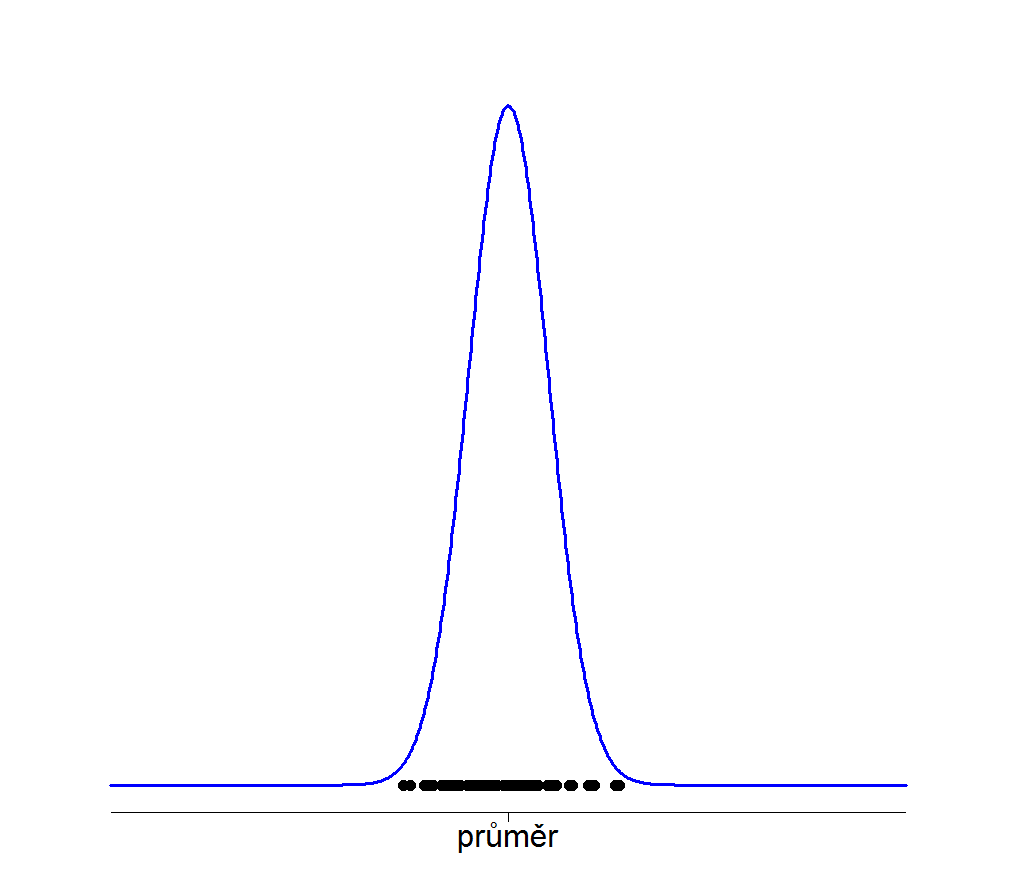 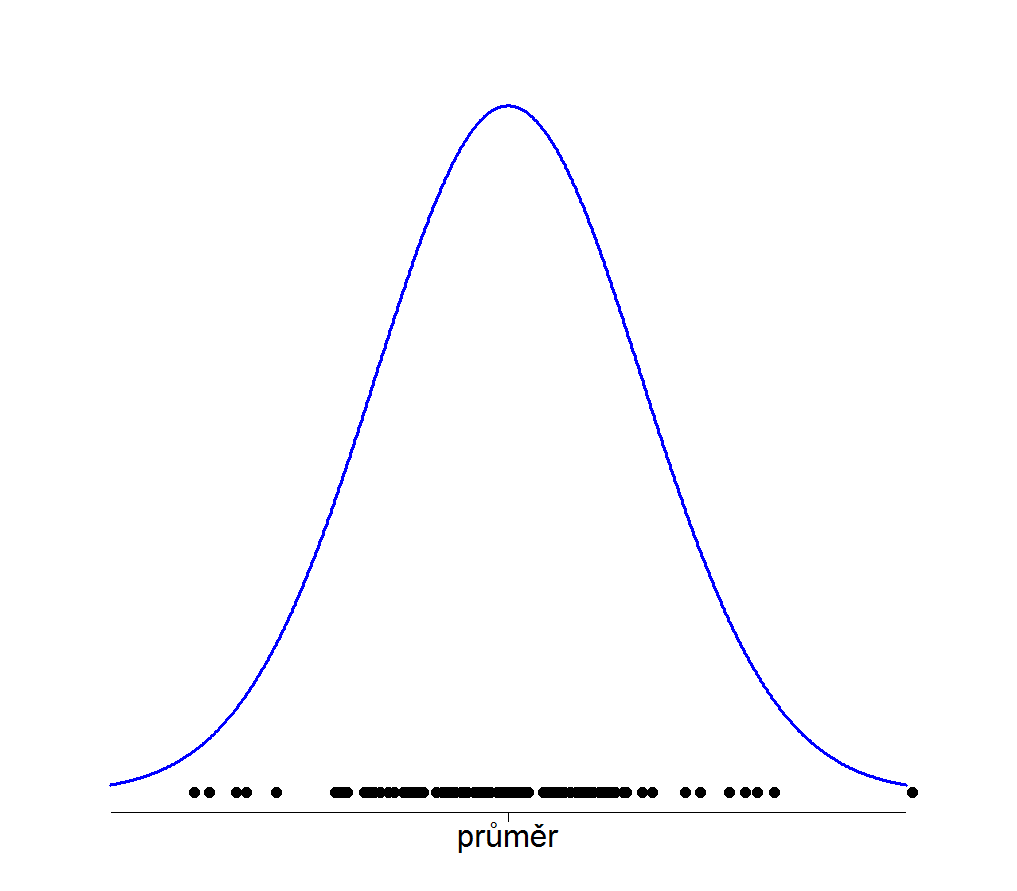 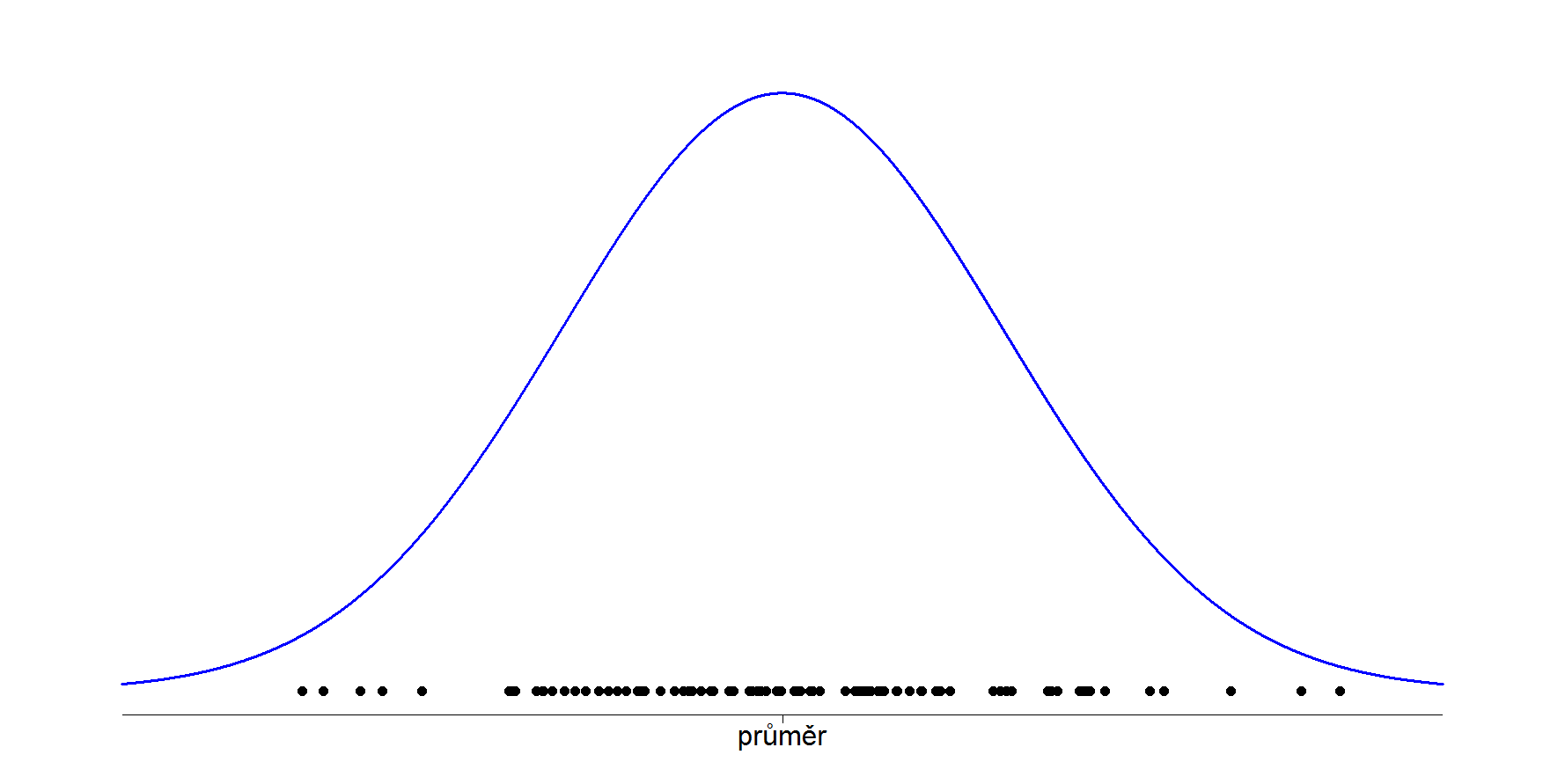 [Speaker Notes: Zlatý řez

Možnost úmyslně klamat lidi, tím že si někdo vybere charakteristiku, která nejlépe poslouží jeho zájmům.
Medián není ovlivněn extrémními hodnotami.
Jediný způsob jak pracovat s průměrnou hodnotou je uvažovat variabilitu kolem průměru-dobereme se reálnějším výsledkům]
Přesnost, preciznost, pravdivost
Pravdivost = Těsnost shody mezi průměrem opakovaných naměřených hodnot a referenční hodnotou
Preciznost = Těsnost shody mezi opakovanými naměřenými hodnotami  na stejném objektu
Přesnost = pravdivost + preciznost
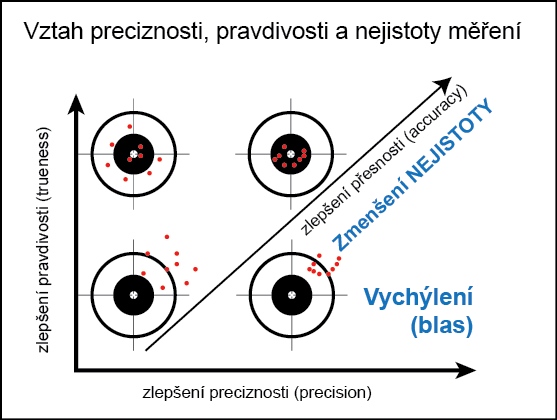 Referenční hodnota
Referenční hodnota
Norma může označovat něco obvyklého nebo typického, avšak normou označujeme i velmi mocná etická omezení.
Normální rozdělení
Modeluje náhodné děje vyskytující se v přírodě či společnosti
Přesně řídí jen málo veličin, ale jeho význam spočívá v tom, že za určitých podmínek dobře aproximuje řadu jiných pravděpodobnostních rozdělení 
Symetrické rozdělení, které je charakterizováno střední hodnotou (průměrem) a směrodatnou odchylkou
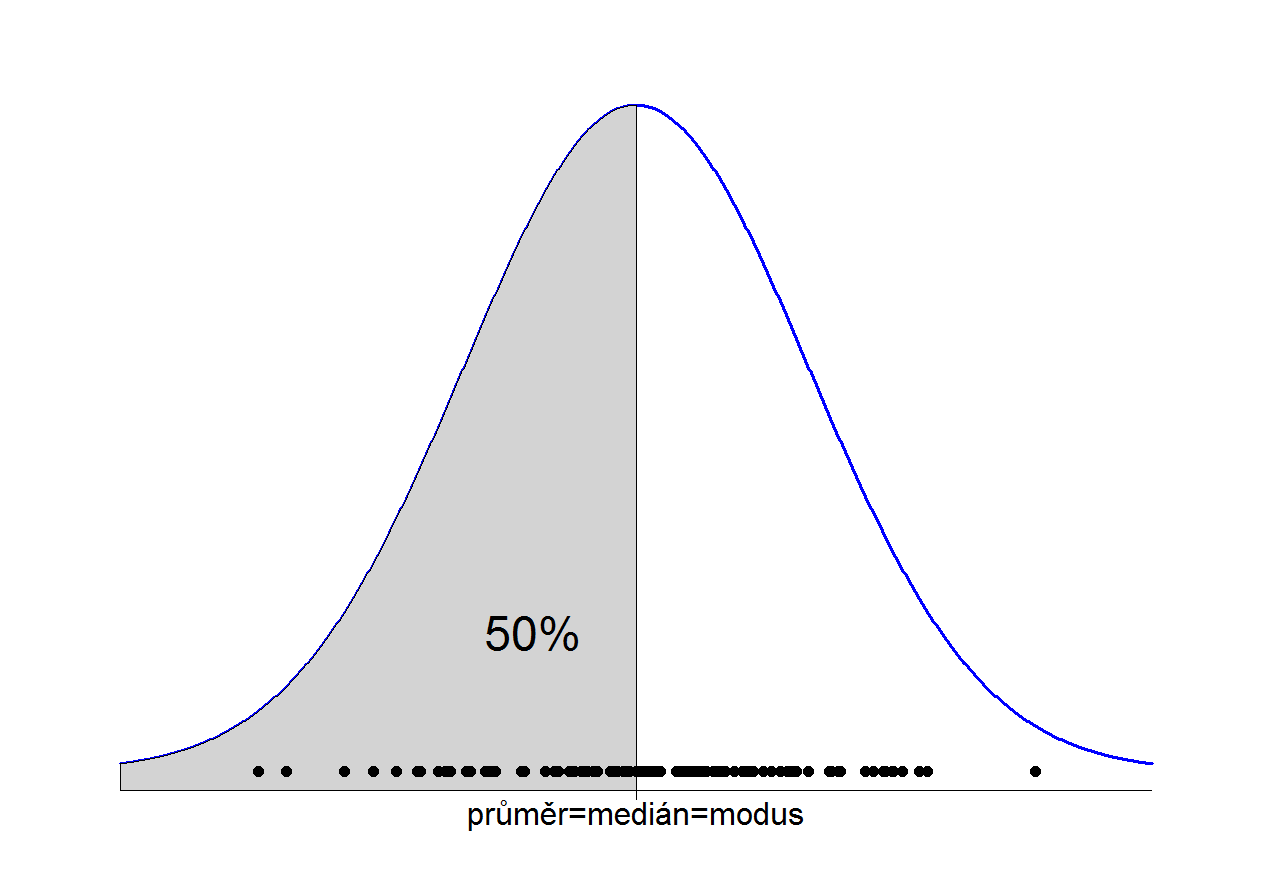 [Speaker Notes: V souvislosti s normálním rozdělením jsou často zmiňovány náhodné chyby, např. chyby měření, způsobené velkým počtem neznámých a vzájemně nezávislých příčin. Proto bývá normální rozdělení také označováno jako zákon chyb. Podle tohoto zákona se také řídí rozdělení některých fyzikálních a technických veličin.[1]]
Norma může označovat něco obvyklého nebo typického, avšak normou označujeme i velmi mocná etická omezení.
Normální rozdělení
Je základem velkého množství statistických testů
Referenční rozmezí
„Zákon chyb“
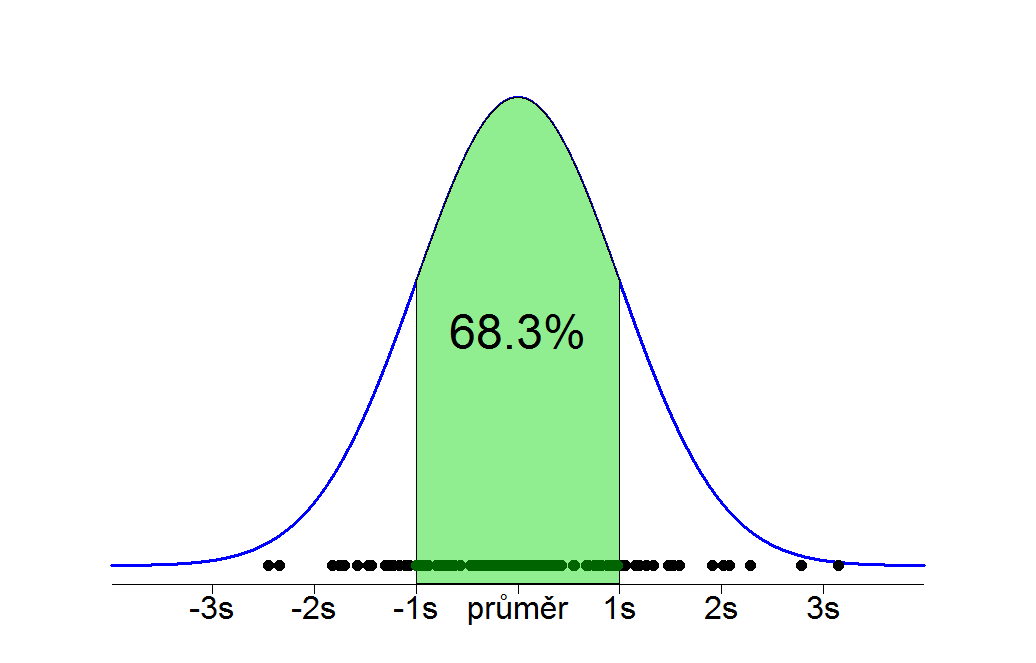 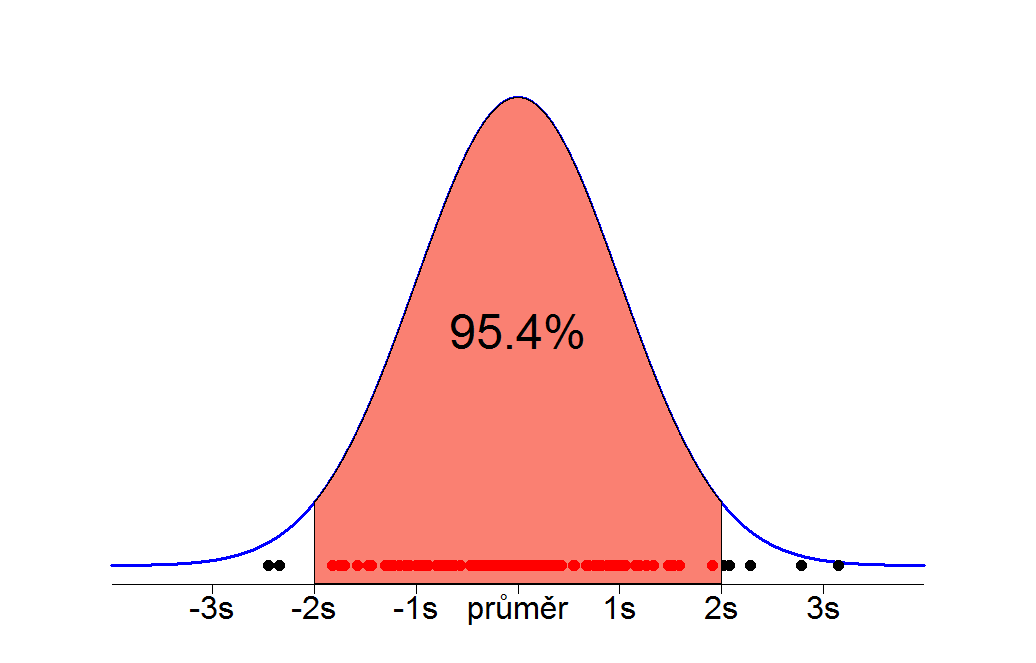 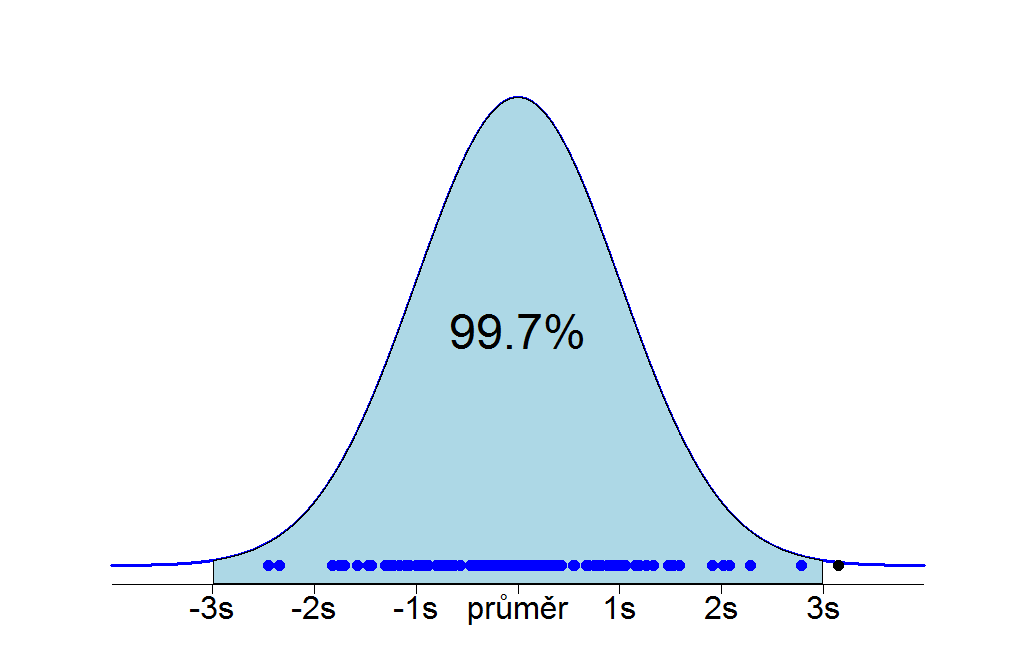 [Speaker Notes: V souvislosti s normálním rozdělením jsou často zmiňovány náhodné chyby, např. chyby měření, způsobené velkým počtem neznámých a vzájemně nezávislých příčin. Proto bývá normální rozdělení také označováno jako zákon chyb. Podle tohoto zákona se také řídí rozdělení některých fyzikálních a technických veličin.[1]]
Měření – odhad skutečné hodnoty
Měření provedeme pouze jednou
Odhady
Bodový odhad
Výsledek uvedeme jako: měření
Intervalový odhad
Výsledek uvedeme jako: 
			měření ± číslo (rozšířená nejistota)
Nejistota = parametr přidružený k výsledku měření, který charakterizuje míru rozptýlení hodnot, které by mohly být důvodně přiřazeny výsledku
Vychýlení měření
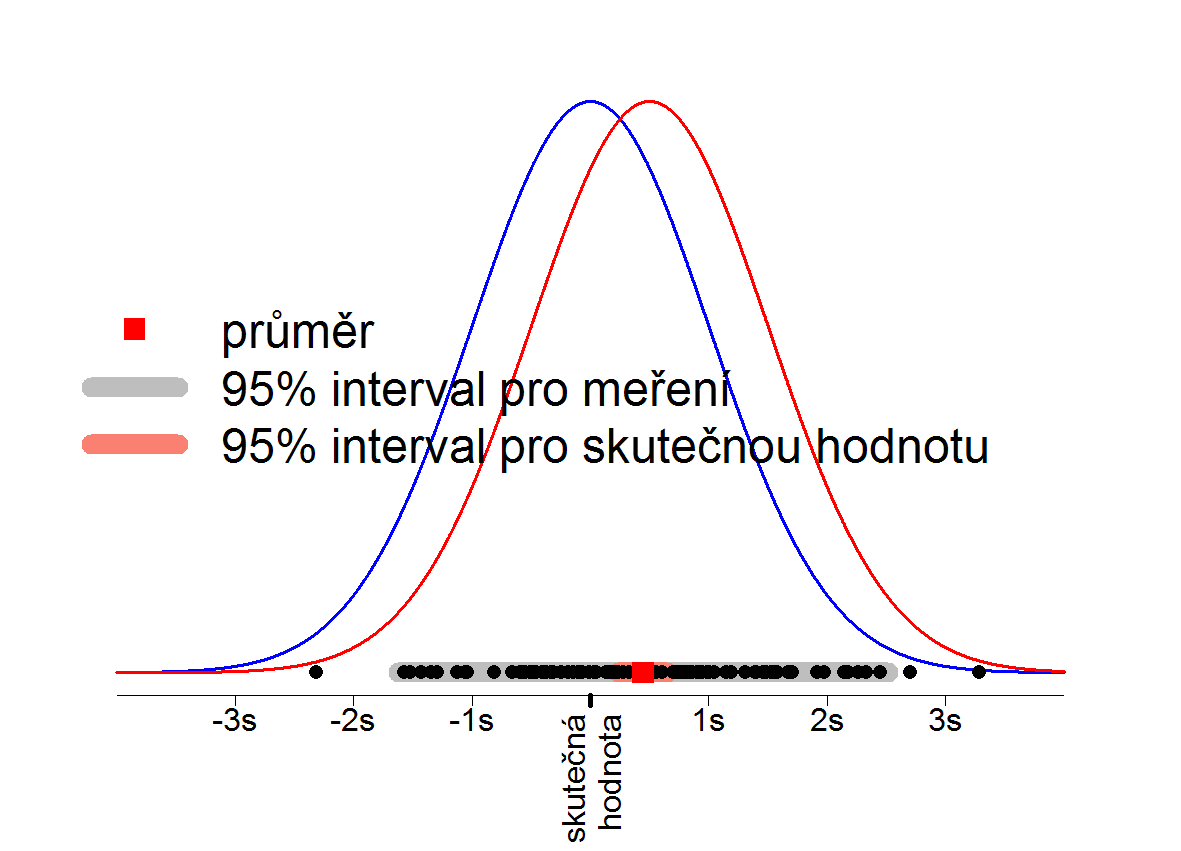 Proč uvádět výsledek měření včetně nejistoty?
Referenční hodnota
Cut-off
Oblast negativity
Oblast pozitivity
Proč uvádět výsledek měření včetně nejistoty?
Referenční hodnota
Cut-off
Oblast negativity
Oblast pozitivity
Referenční rozmezí
=hodnoty laboratorního testu, které ohraničují většinu hodnot referenční populace
Co je většina? 95 % (99 %)
Hranice (Meze)
Oboustranné	DRM-HRM
Jednostranné	pod HRM
nad DRM
Co je referenční populace?
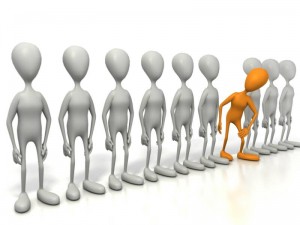 Referenční populace
=množina všech jedinců splňujících určité předpoklady, týkající se jejich zdravotního stavu, případně další definované požadavky (věk, pohlaví, rasa)
Zdraví jedinci či jedinci, kteří nemají chorobu ovlivňující příslušný laboratorní ukazatel
Volba požadavků na referenční jedince, je poměrně problematická záležitost a může zásadně ovlivnit výsledné hodnoty referenčních mezí a jejich interpretaci
Jedinci s chorobou nejsou uvažování!
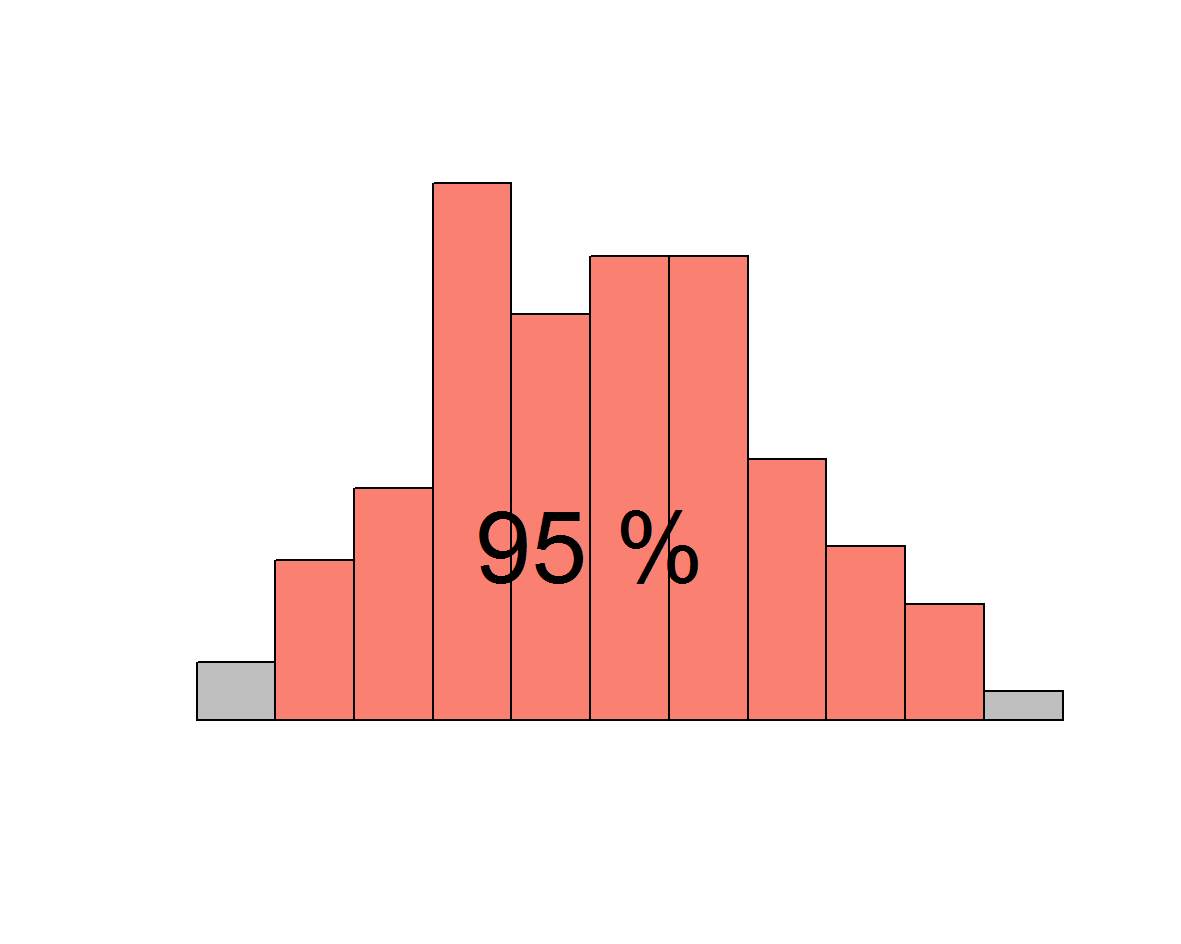 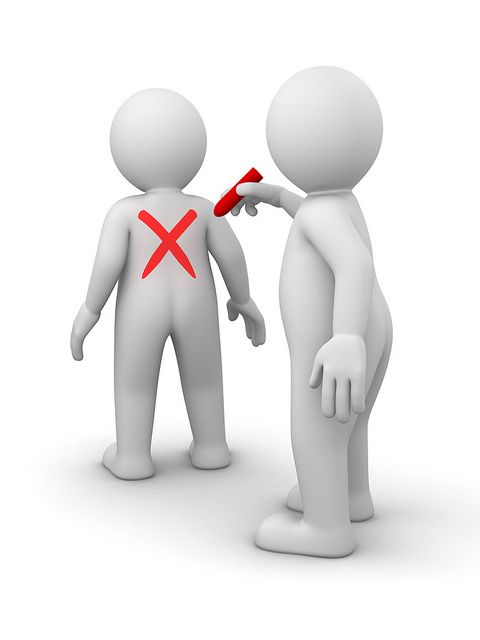 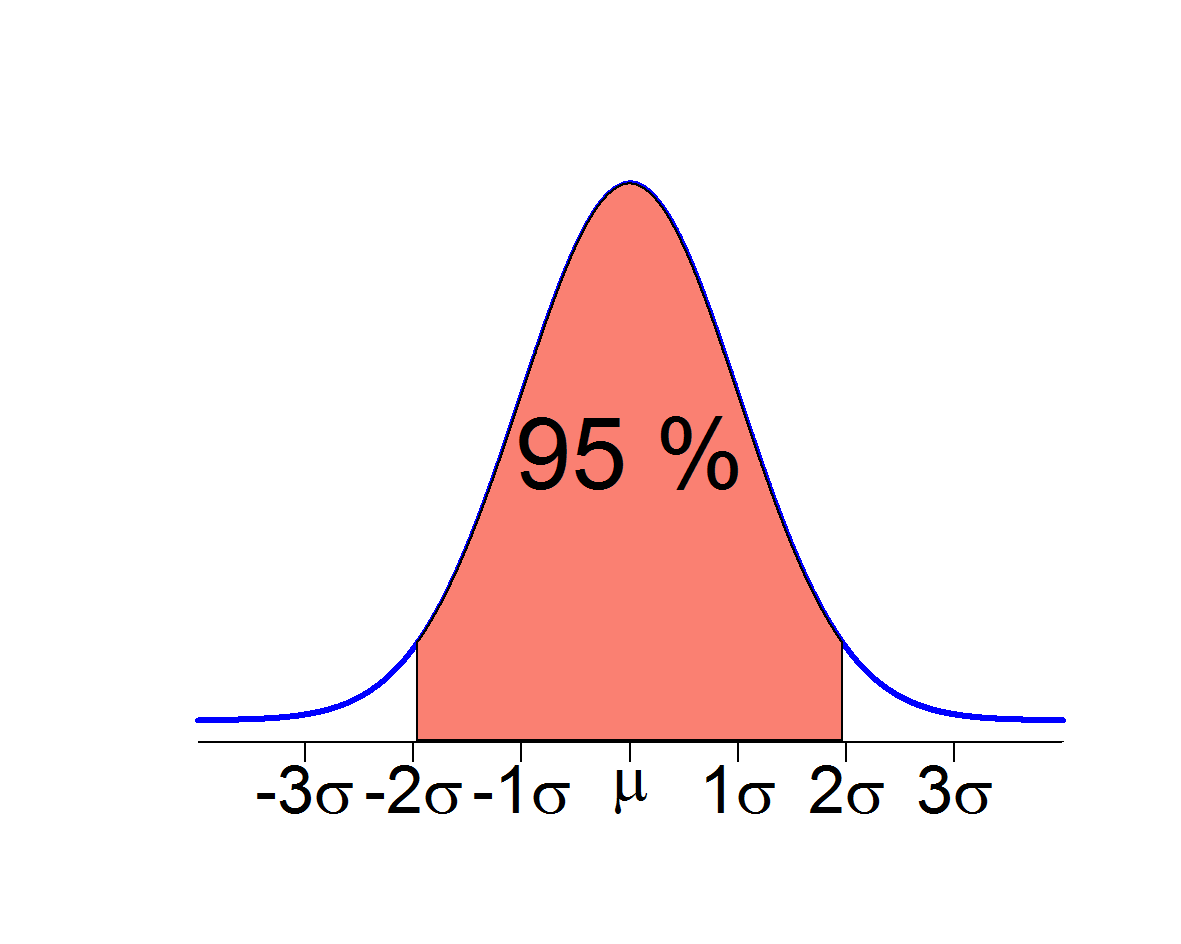 Metody určení referenčního rozmezí
Přímý × nepřímý způsob
Parametrický přístup	 ×	neparametrický přístup
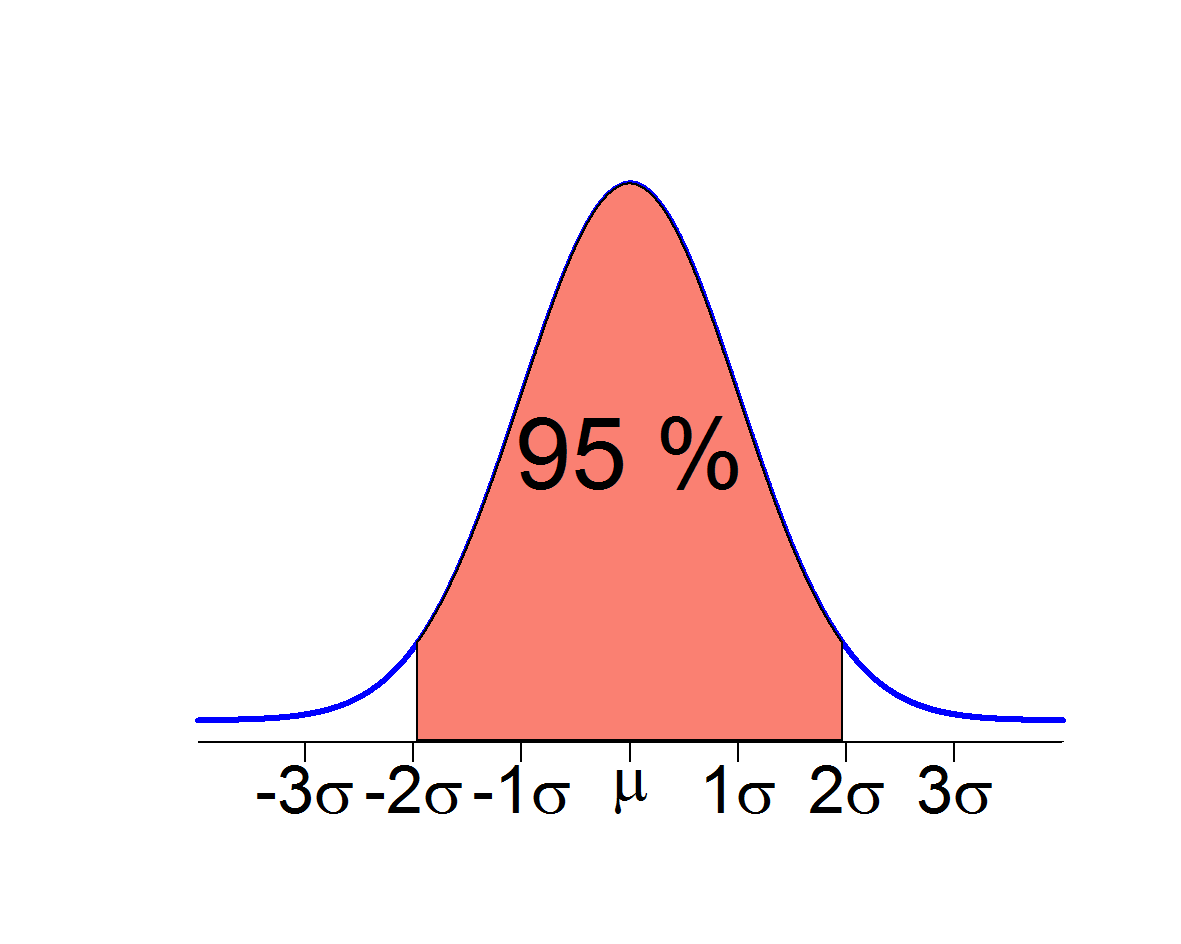 Průměr
Směrodatná odchylka
2,5 %
2,5 %
Výběrové populace
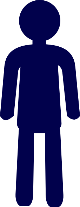 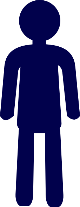 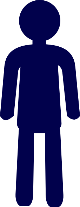 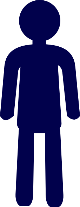 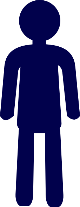 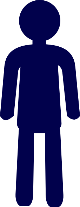 119.
2.
3.
120.
1.
118.
2,5 %
2,5 %
nejmenší
největší
Normální rozdělení
5 % zdravých jedinců bude mít hodnotu parametru mimo referenční rozmezí
[Speaker Notes: To že hodnota vyšla mimo referenční rozmezí ještě nemusí znamenat onemocnění jedince, ale pouze že tento výsledek je u referenční populace méně pravděpodobný, což je také jeden z argumentů pro používání RR. Než se ale shrnu výhody a nevýhody použití RR, řekněme si ještě  něco k biologické variabilitě.

Nepřímá metoda – na základě dat z rutinního provozu laboratoře.]
Biologická variabilita
Intraindividuální variabilita
Interindividuální variabilita
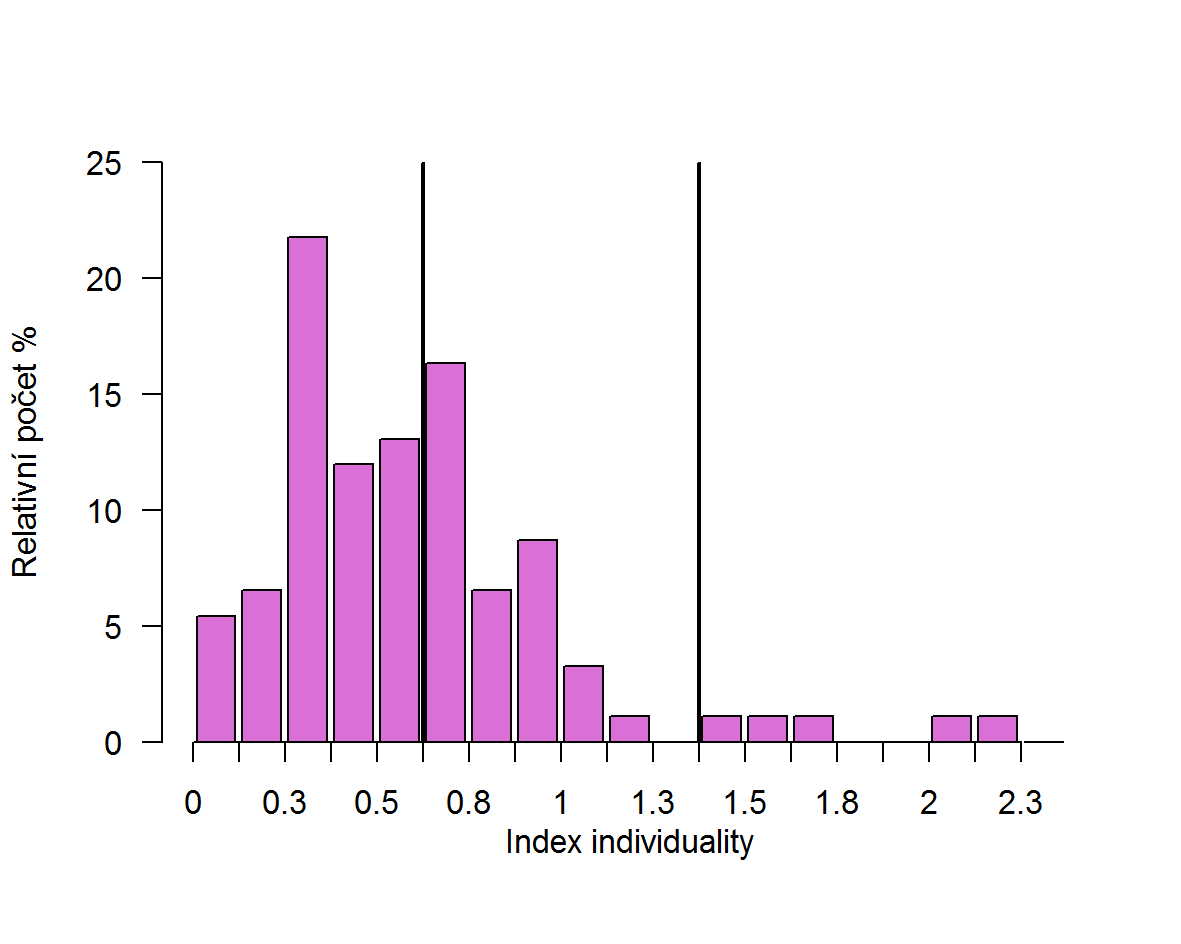 Rozptyl hodnot jednoho jedince
Rozptyl hodnot mezi jedinci
II=1,4
II=0,6
Rozložení II u 92 běžných laboratorních parametrů
Čím nižší je II, tím méně vhodné je použití referenčního rozmezí a lepší je sledovat hodnotu v čase.
[Speaker Notes: II je zjednodušeně při zanedbatelné analytické variabilitě daný podílem… obezřetní]
Co je třeba uvážit při použití Referenčního rozmezí
Odhad referenčních mezí je konstruován bodově, ale pro každou mez je možné konstruovat interval spolehlivosti
Každé měření má svou nejistotu
DRM
HRM
[Speaker Notes: Musíme pečlivě (citlivě) zacházet s hodnotami ležícími v blízkosti referenčních mezích bez ohledu na to, zda uvnitř nebo vně. může existovat nenulová pravděpodobnost, že výsledek měření může být reálně na opačné straně skutečné referenční meze.]
Co je třeba uvážit při použití Referenčního rozmezí
5 % zdravých jedinců má hodnoty mimo referenční meze
Nerespektují individualitu
S rostoucím počtem testů stoupá pravděpodobnost patologického nálezu
Platí pro nezávislé testy, pro korelované je tato pravděpodobnost nižší
[Speaker Notes: Musíme pečlivě (citlivě) zacházet s hodnotami ležícími v blízkosti referenčních mezích]
Co je třeba uvážit při použití Referenčního rozmezí
Požadavky na referenční populaci (rasa, pohlaví,…)
Výsledek mimo referenční meze(abnormalita) může upozornit na patologický stav
je třeba kombinace s jinými statistickými nástroji
[Speaker Notes: Existuje více námitek proti než pro. Často jsou však jediným vodítkem, jak interpretovat výsledek.]
Rozhodovací mez
=Hodnota výsledku laboratorního testu, podle které se rozliší jedinci s přítomností choroby od jedinců bez její přítomnosti
Negativní
Pozitivní
Cut-off
Nemocní
Zdraví
DRM
HRM
[Speaker Notes: Vysoké hodnoty jsou patologické]
Rozhodovací mez
=Hodnota výsledku laboratorního testu, podle které se rozliší jedinci s přítomností choroby od jedinců bez její přítomnosti
Negativní
Pozitivní
Cut-off
Nemocní
Zdraví
SN
SP
FP
FN
DRM
HRM
Rozhodovací mez
=Hodnota výsledku laboratorního testu, podle které se rozliší jedinci s přítomností choroby od jedinců bez její přítomnosti
Cut-off
Negativní
Pozitivní
Nemocní
Zdraví
SN
SP
FN
FP
DRM
HRM
Rozhodovací mez
=Hodnota výsledku laboratorního testu, podle které se rozliší jedinci s přítomností choroby od jedinců bez její přítomnosti
Negativní
Pozitivní
Cut-off
Nemocní
Zdraví
FP
SP
SN
FN
DRM
HRM
ROC křivka
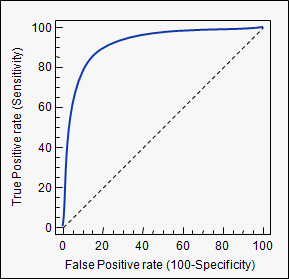 Podíl správně pozitivních(senzitivita)
Podíl falešně pozitivních (100-specificita)
Shrnutí
Referenční rozmezí
Cut-off
Pouze zdravá populace
Překročení signalizuje abnormalitu
Mají svou nejistotu
Zdravý jedinec bude mít výsledek mimo referenční meze s pravděpodobností 5 %
Populace s chorobou i bez
Překročení je spojeno s lékařskou akcí
Bodový pojem
Zdravý jedinec přesáhne cut-off s pravděpodobností (100-specificita) %
[Speaker Notes: Na základě těchto charakteristik můžeme mezi sebou porovnávat
účinnost biochemických metod z hlediska schopnosti metody rozlišit zdravé a nemocné]
profil absolventa, alias - co bychom rádi, aby z vás bylo?
stručný, indikativní profil absolventa: 

vzdělaný, komunikativní, zvídavý se zájmem o práci v klinické laboratoři v relevantních odbornostech s vědomím zásadní důležitosti laboratoře v diagnostickém procesu

kompatibilní se způsobem práce v klinické laboratoři (bezpečnostní standardy apod., normy jako ISO15089) adherence ke správné laboratorní praxi, s profesionálním respektem ke zkušenějším kolegům, respektování etických aspektů chování

součástí je ochota se vzdělávat v průběhu své profesionální kariéry (semináře, seznamování se s novinkami, kvalifikační rozvoj dle možností)
,…děkuji za pozornost
statistická část: 

RNDr. Bc. Iveta Selingerová, Ph.D., MOÚ, FÚ LF MU